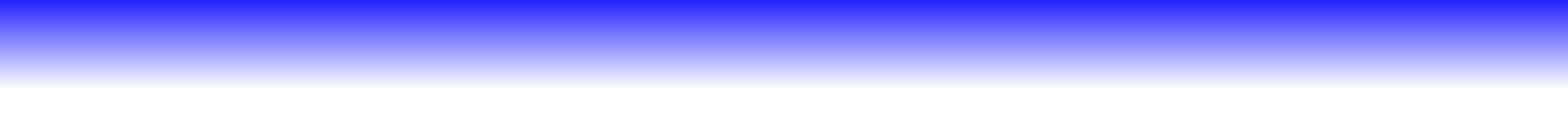 Modulární systém dalšího vzdělávání pedagogických pracovníků JmK v přírodních vědách a informatice CZ.1.07/1.3.10/02.0024
Gephi
software pro práci s grafy
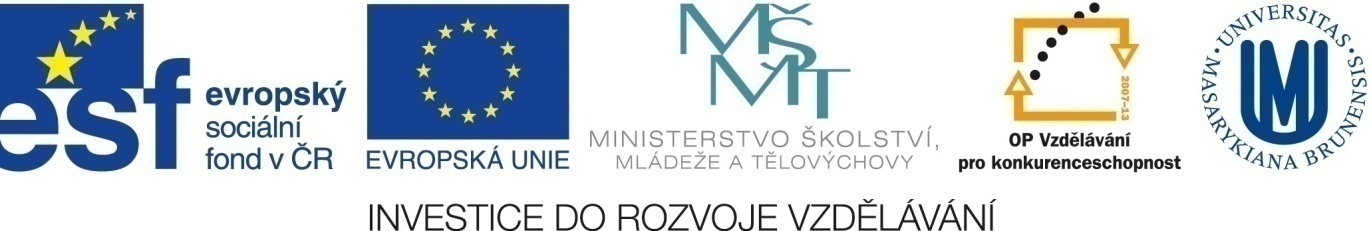 Gephi
O co jde?
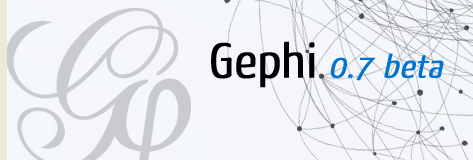 Software na vykreslenígrafů
Zdarma na internetu
Vhodný pro zpracování vlastních sítí
http://gephi.org/
Ukázka sociální sítě Bídníků
Data – postavy a vztahy z románu Bídnící 
Vrcholy = postavy
Hrany = intenzita vztahů
Data
Popisy uzlů a hran z knihy Bídníci
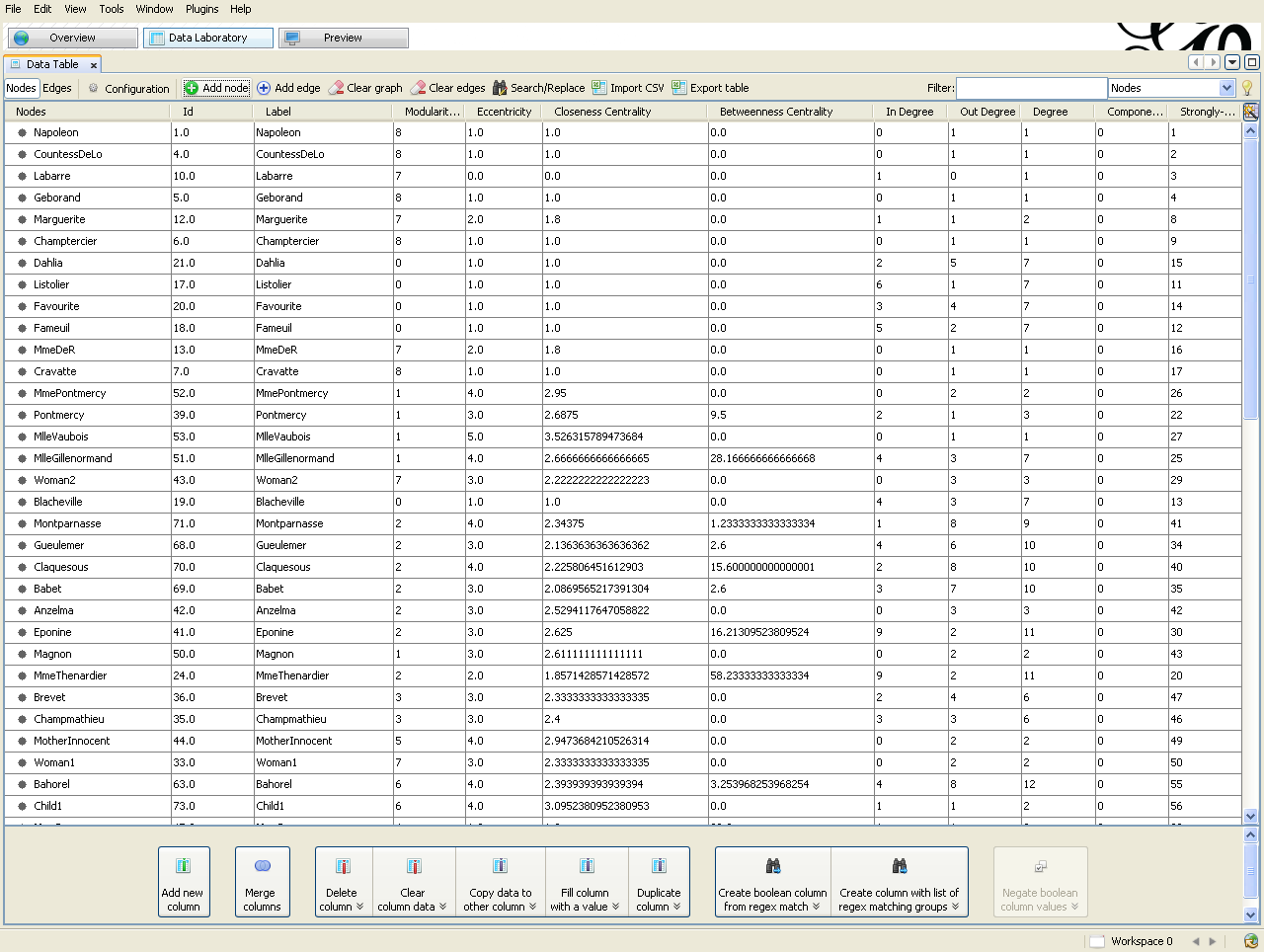 Náhodné rozložení
Každý uzel umístí náhodně, není příliš pěkné
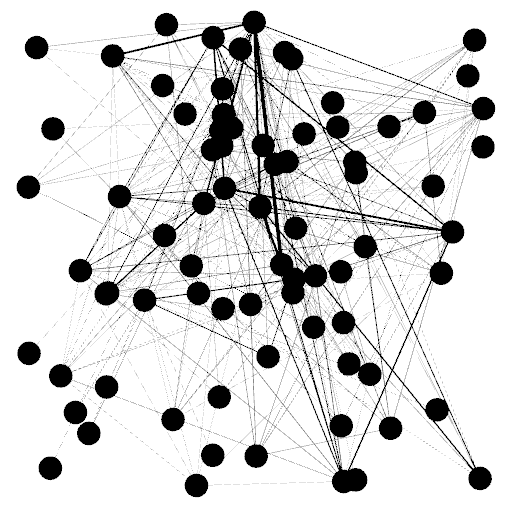 Pružinkové rozložení
Uzly spojeny pružinkami, které je drží od sebe, pěknější
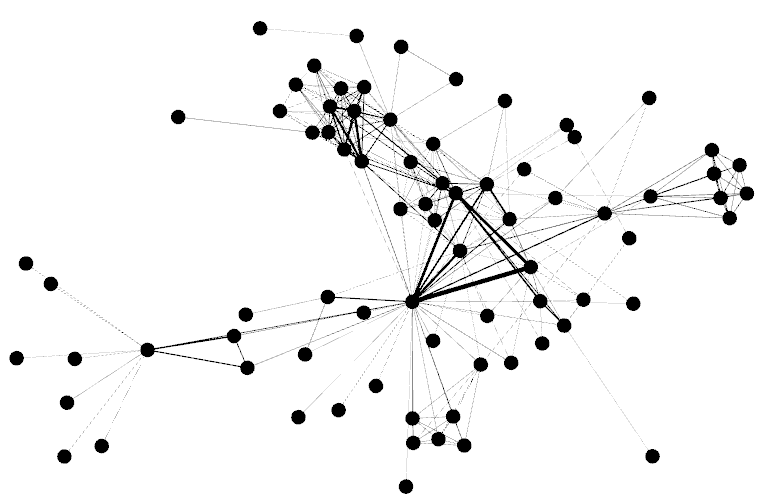 Významnost postav
Postava s více hranami je významnější, zobrazíme je tedy větší!
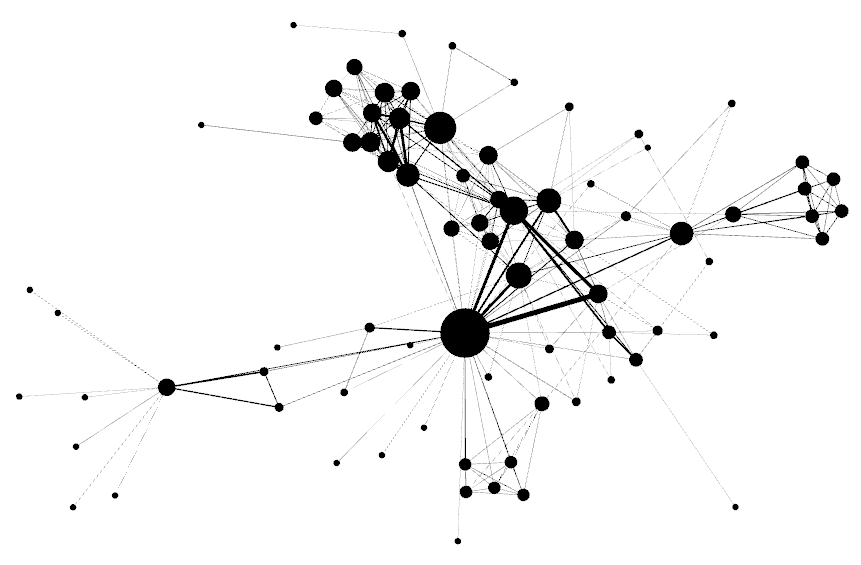 Významná pozice
Postavy ležící na důležité spojnici jsou důležité. Zobrazme je červeně, ostatní žlutě.
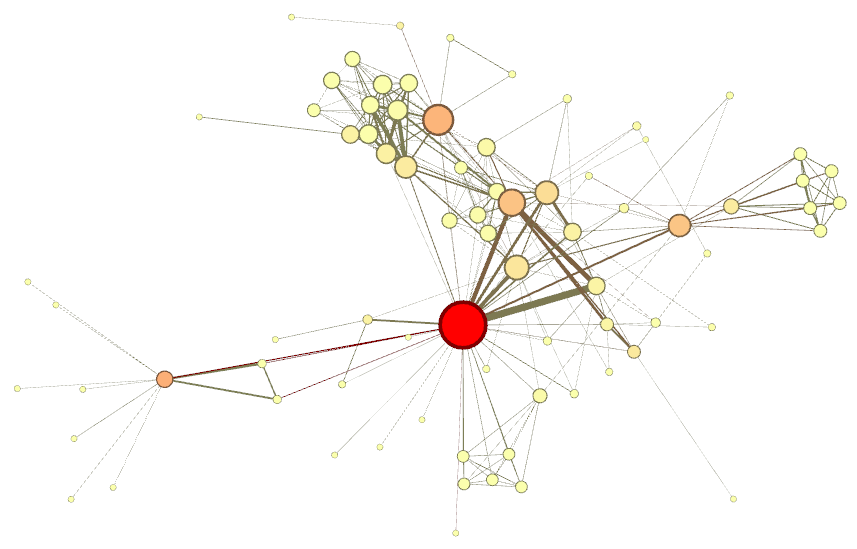 A co jména
Zobrazme k uzlům jména postav
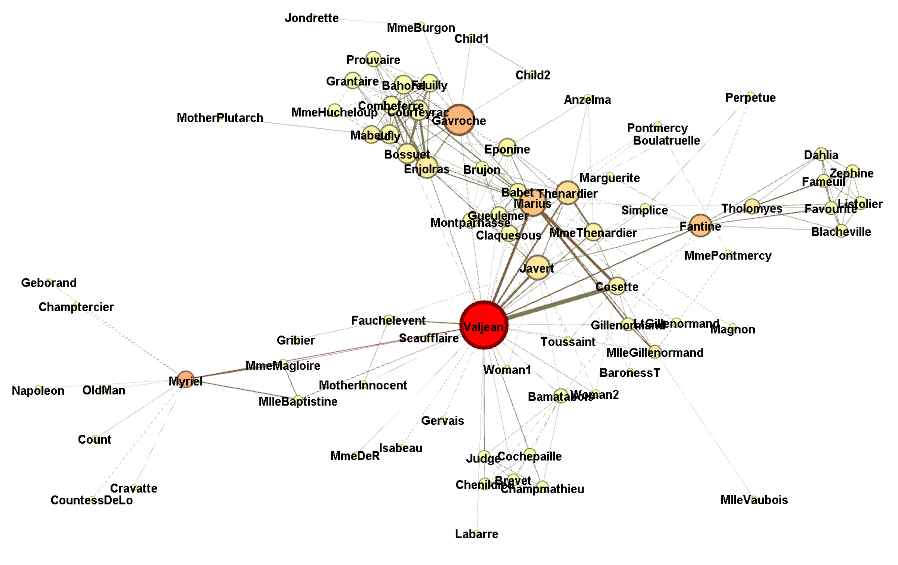 Přirozené skupinky
Jaké můžeme v síti nalézt skupinky? Odlišme je různou barvou.
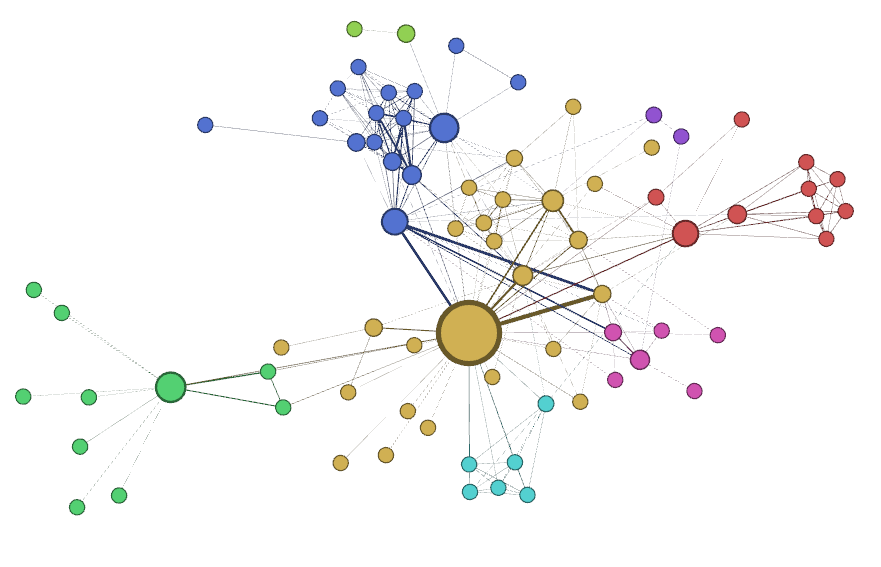 Ořez sítě
Chceme vybrat jen postavy s alespoň 10ti sousedy
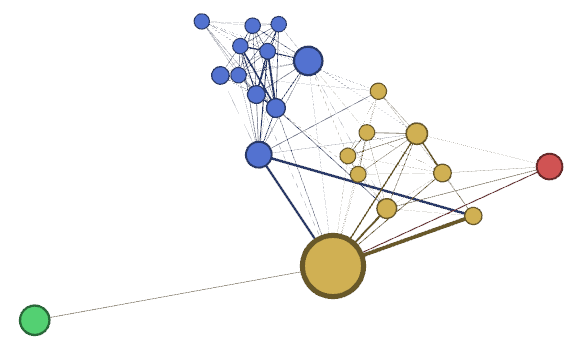 Vliv Maria
Na koho má v síti Marius vliv? Zobrazíme červeně jeho dopad.
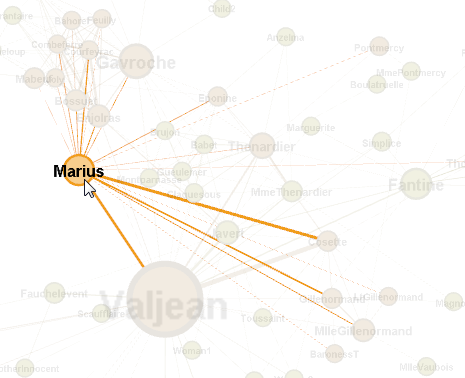 Vliv Maria
Na koho má v síti Marius vliv? Zobrazíme červeně jeho dopad.
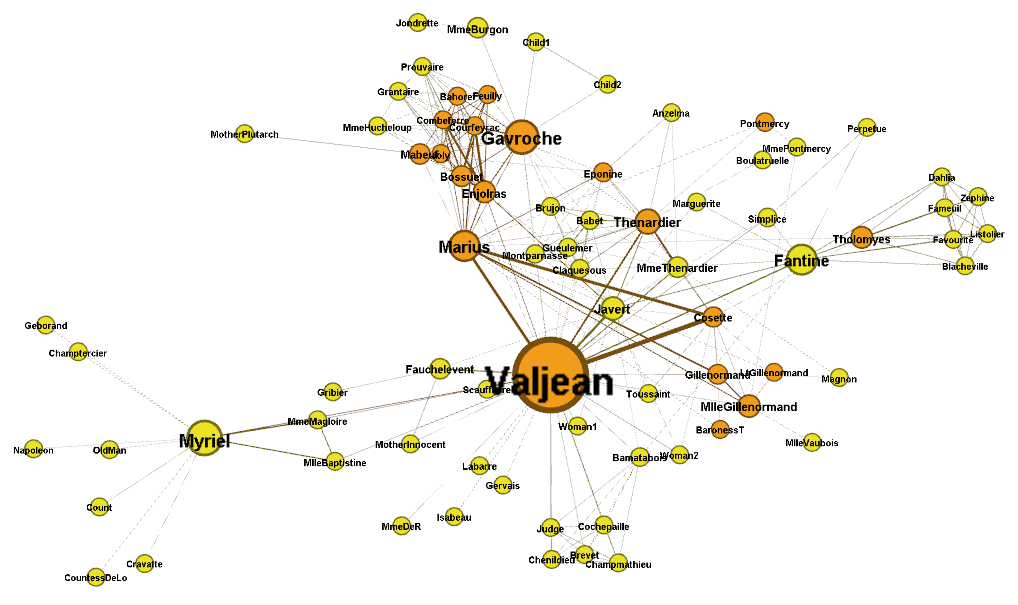 Export
Gephi umí vykreslit pěkné PDF / SVG soubory pro export.
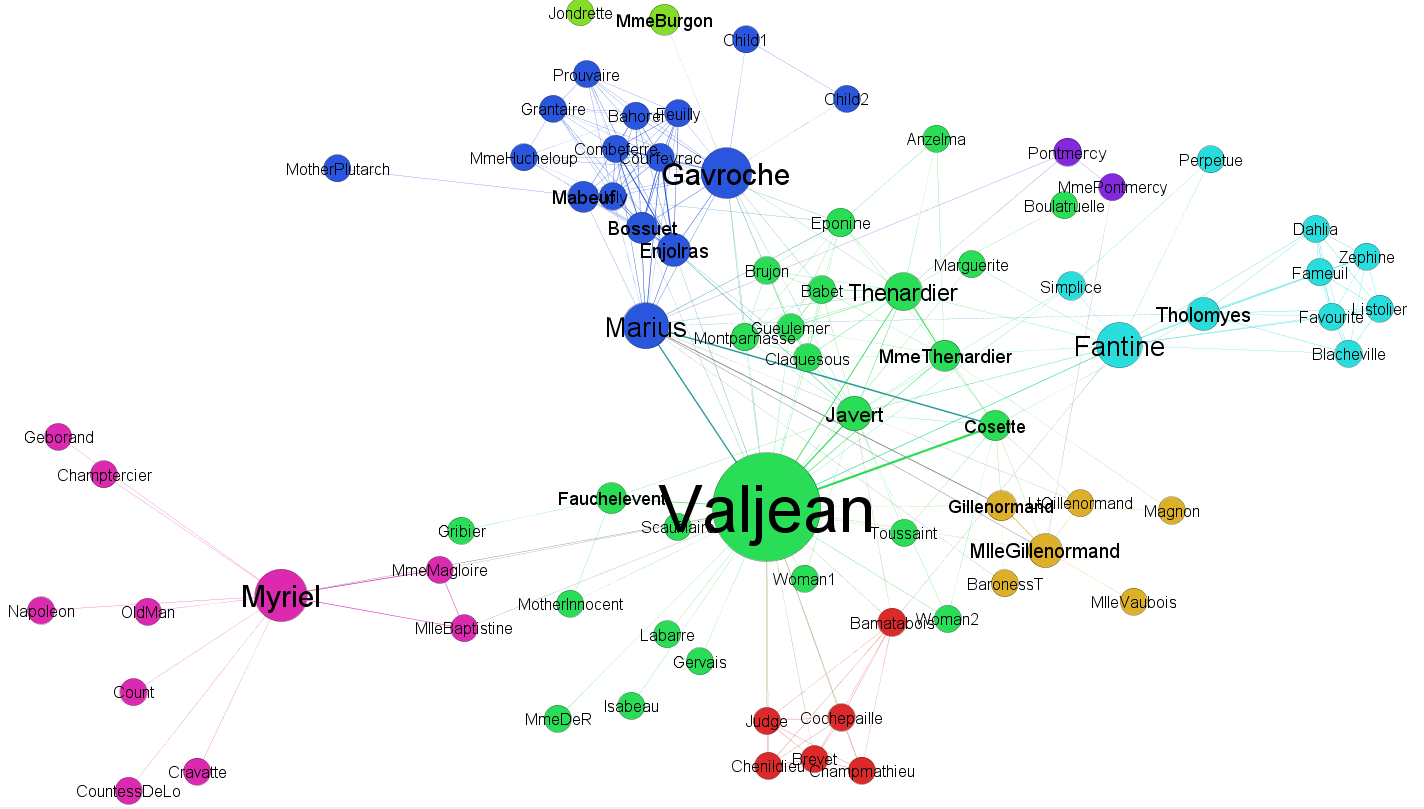 Odkazy
Gephi: http://gephi.org/
Ukázkové datové soubory: http://wiki.gephi.org/index.php/Datasets